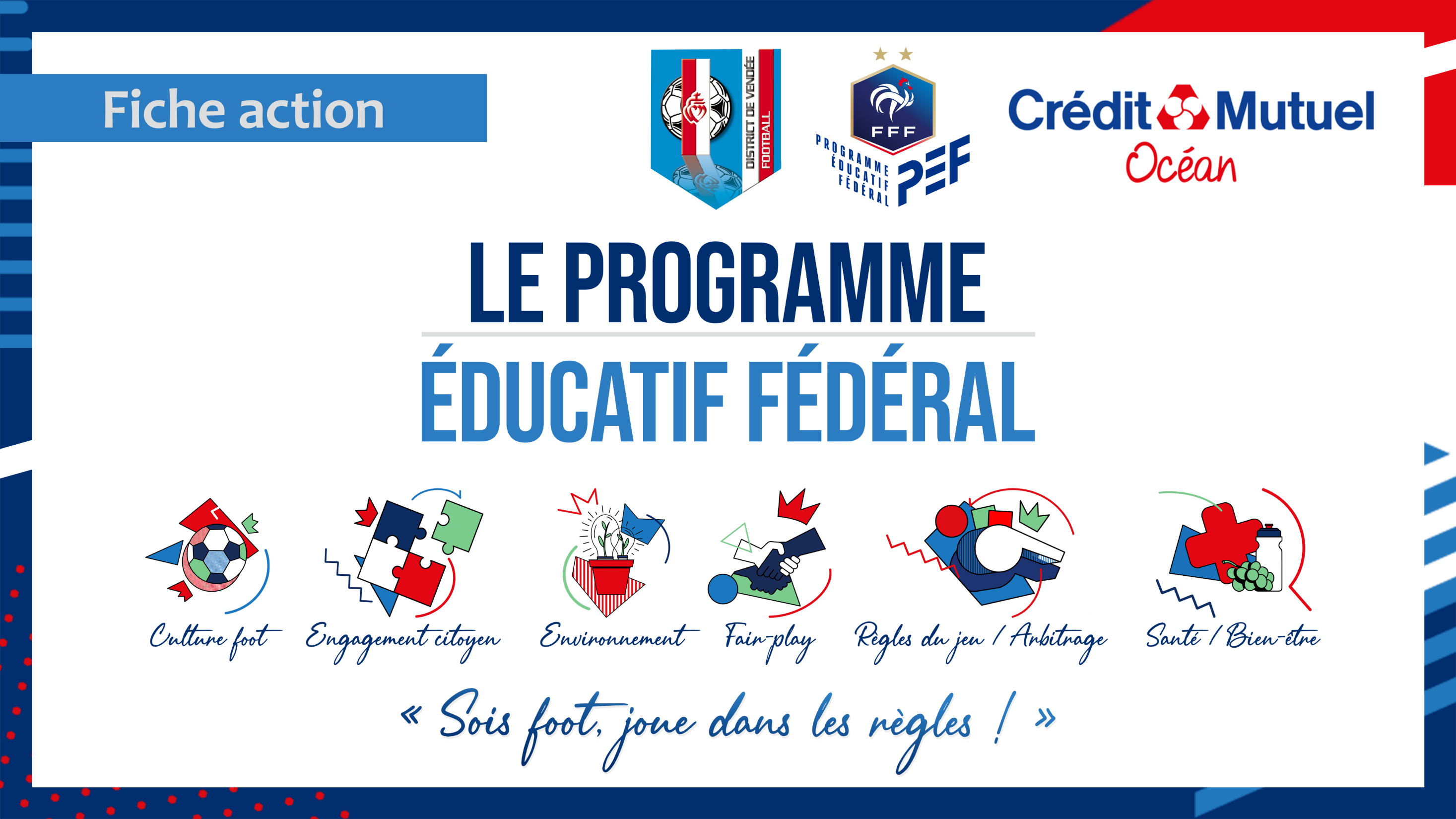 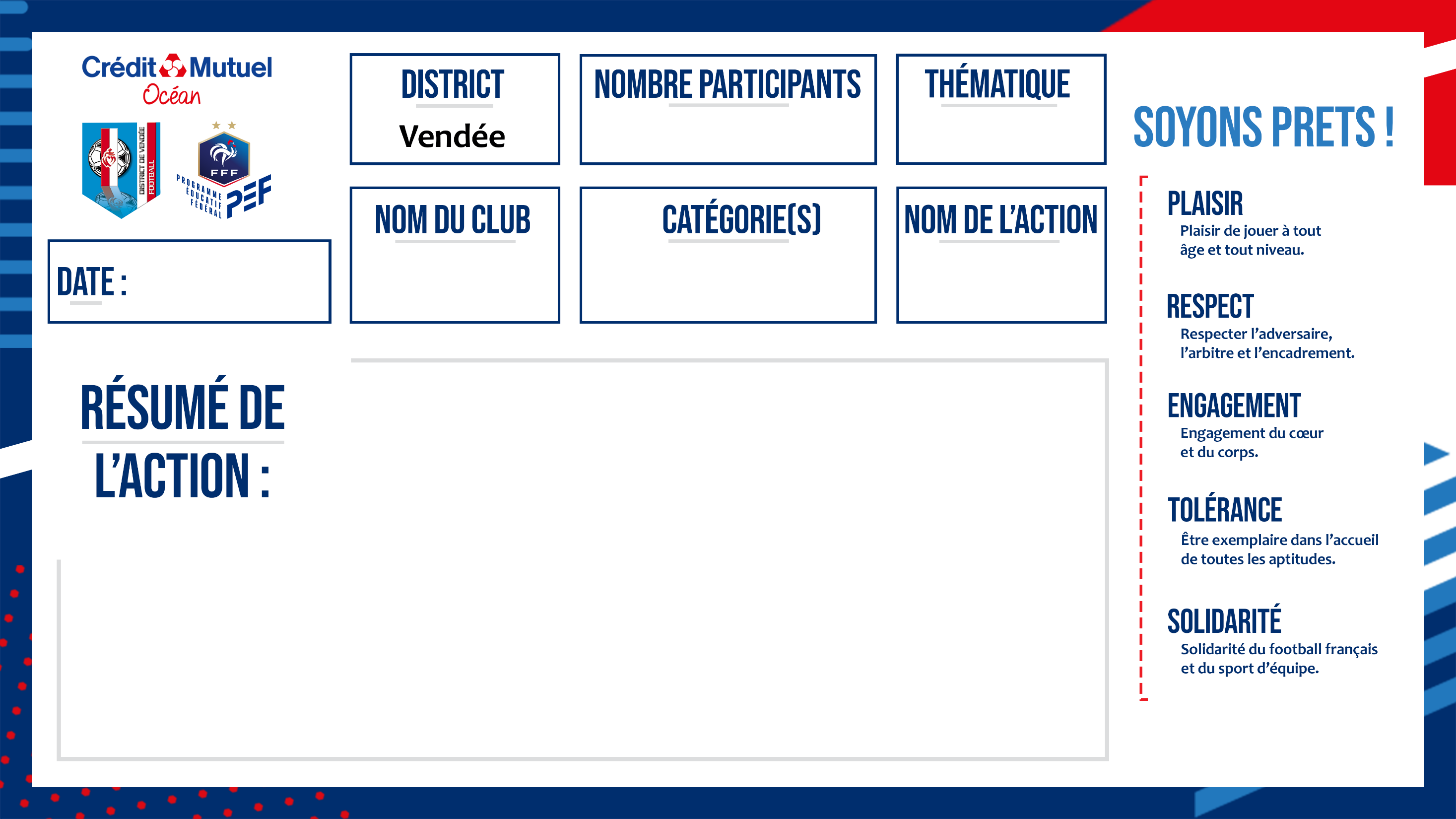 29
ARBITRAGE
Sensibilisation et apprentissage sur l’arbitrage.
29/09/2023
FCBR
U18F & SENIORS F
Le vendredi 29 septembre 2023, après la séance habituelle d’entraînement des U18F et des Seniors F, Curtis TELIUS (arbitre officiel du club) accompagné de Bruno GUILET (référent des arbitres au sein du FCBR) ont proposé une sensibilisation sur l’arbitrage. 
Ils nous ont fait part des règles, de la posture d’un arbitre central, d’un arbitre de touche, mais aussi de la gestuelle lorsqu’un drapeau se lève, lorsqu’un carton est distribué, le coup de sifflet etc...
Ces actions ont sucité l’investissement des filles tout au long de la présentation, avec des questions/réponses, des actions à mimer, de l’échange et du partage.
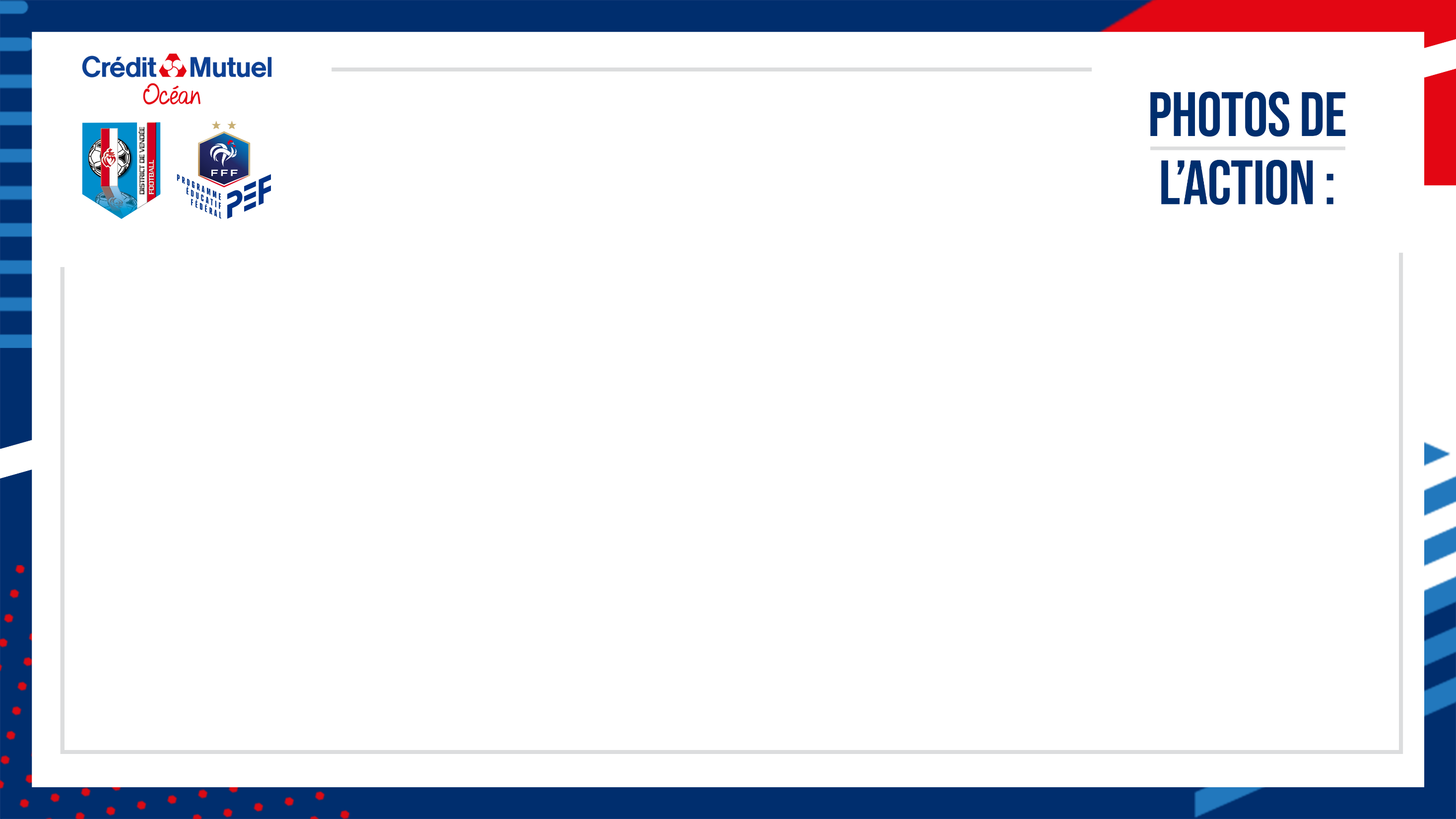 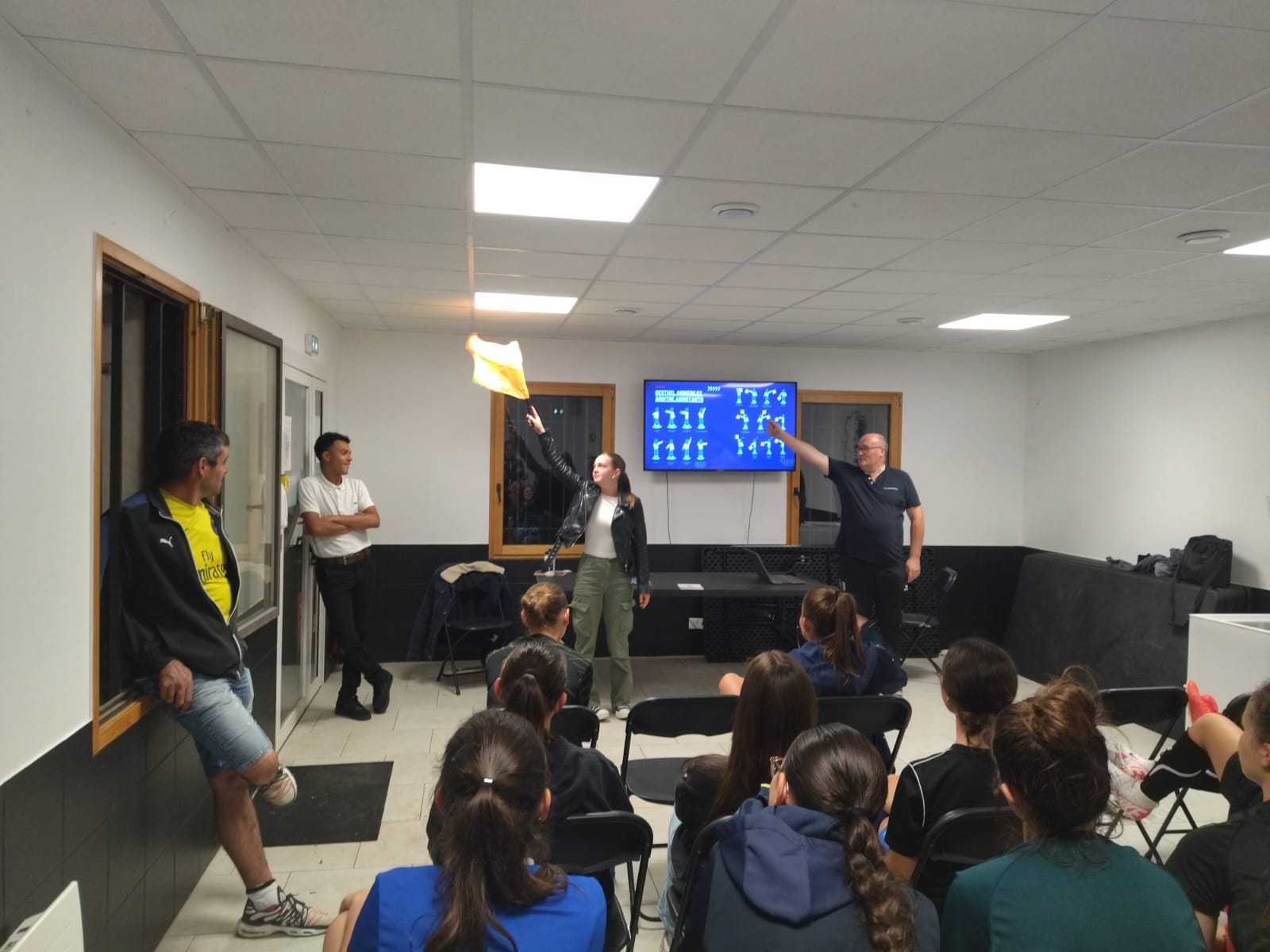 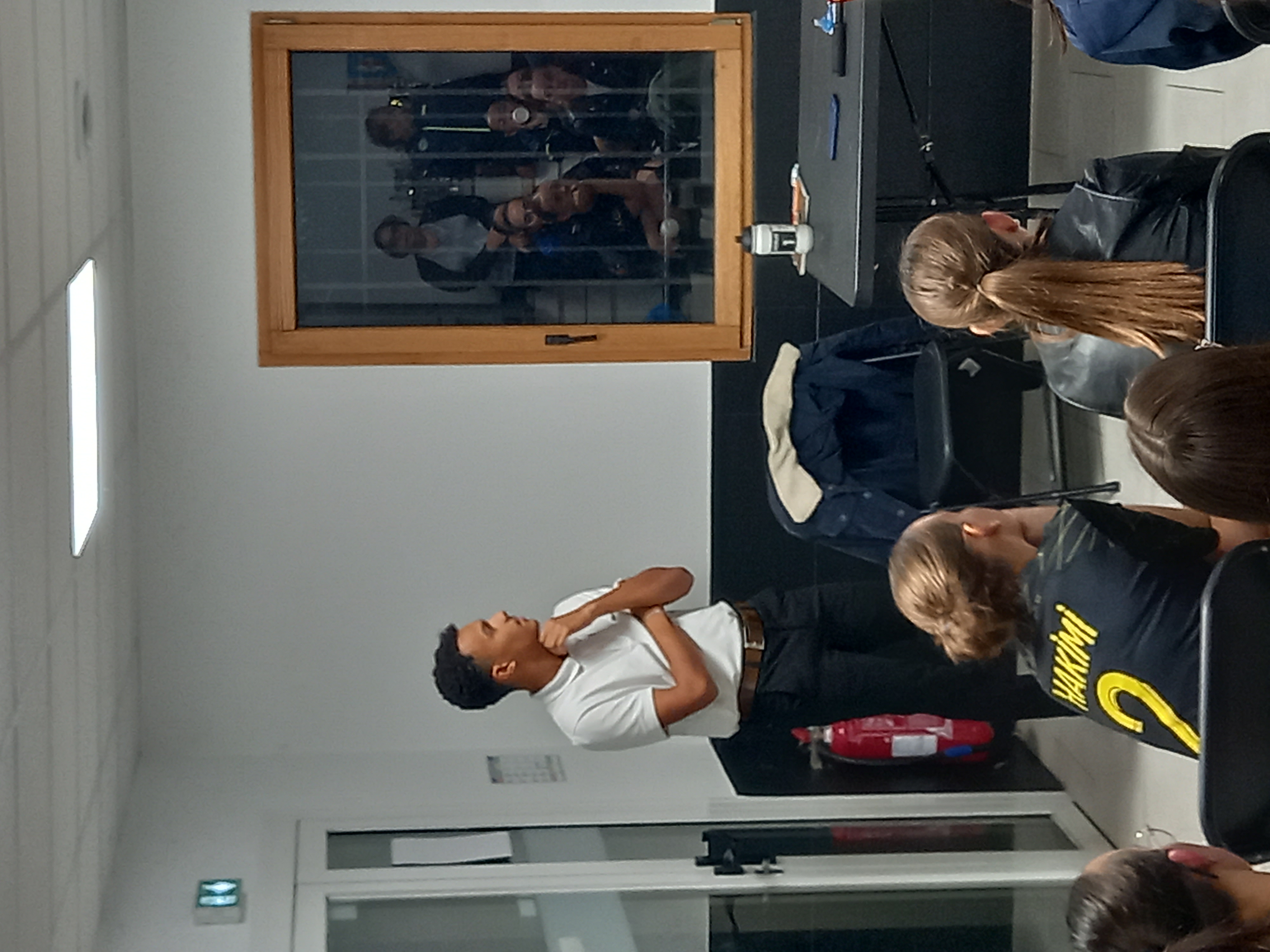 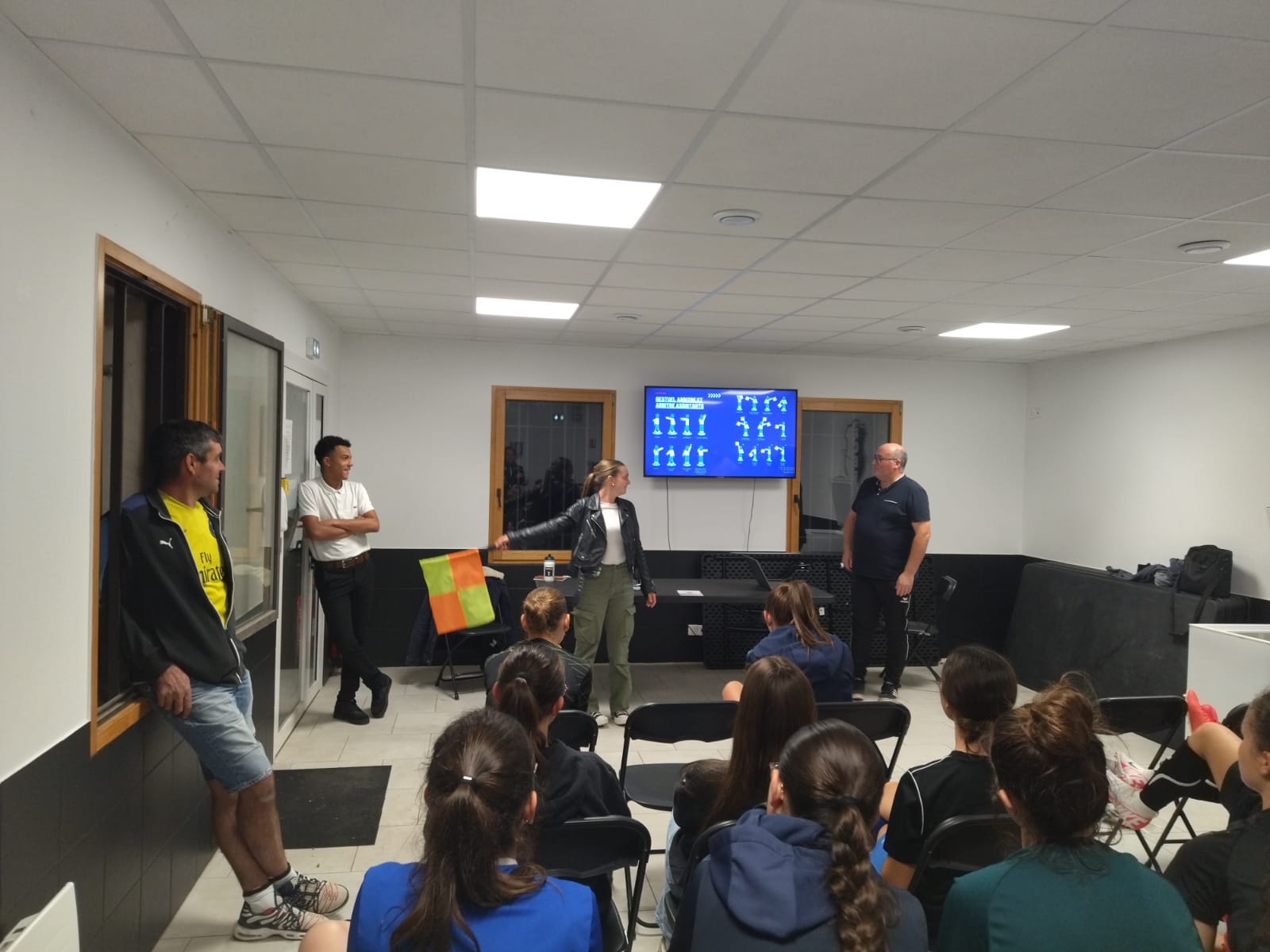 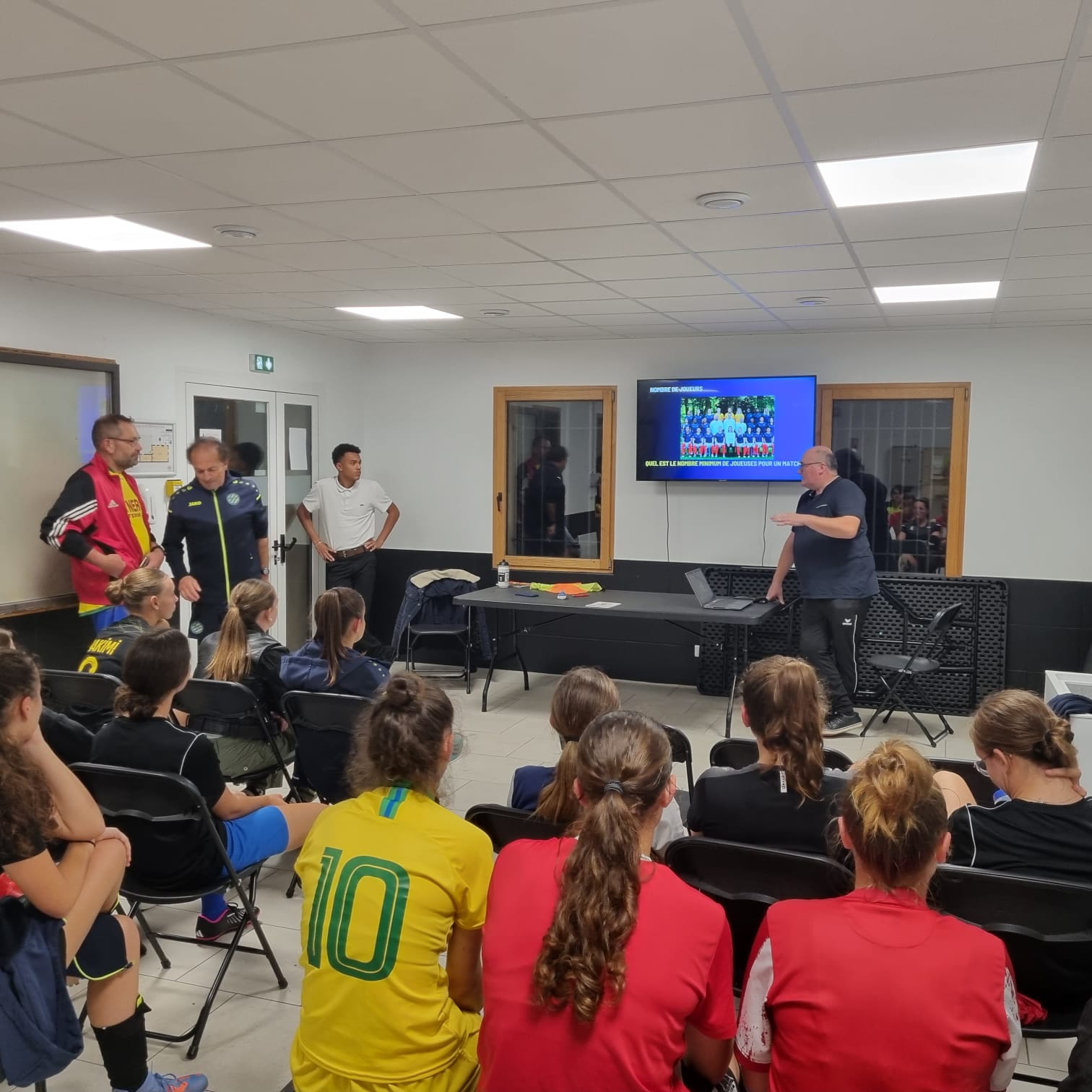 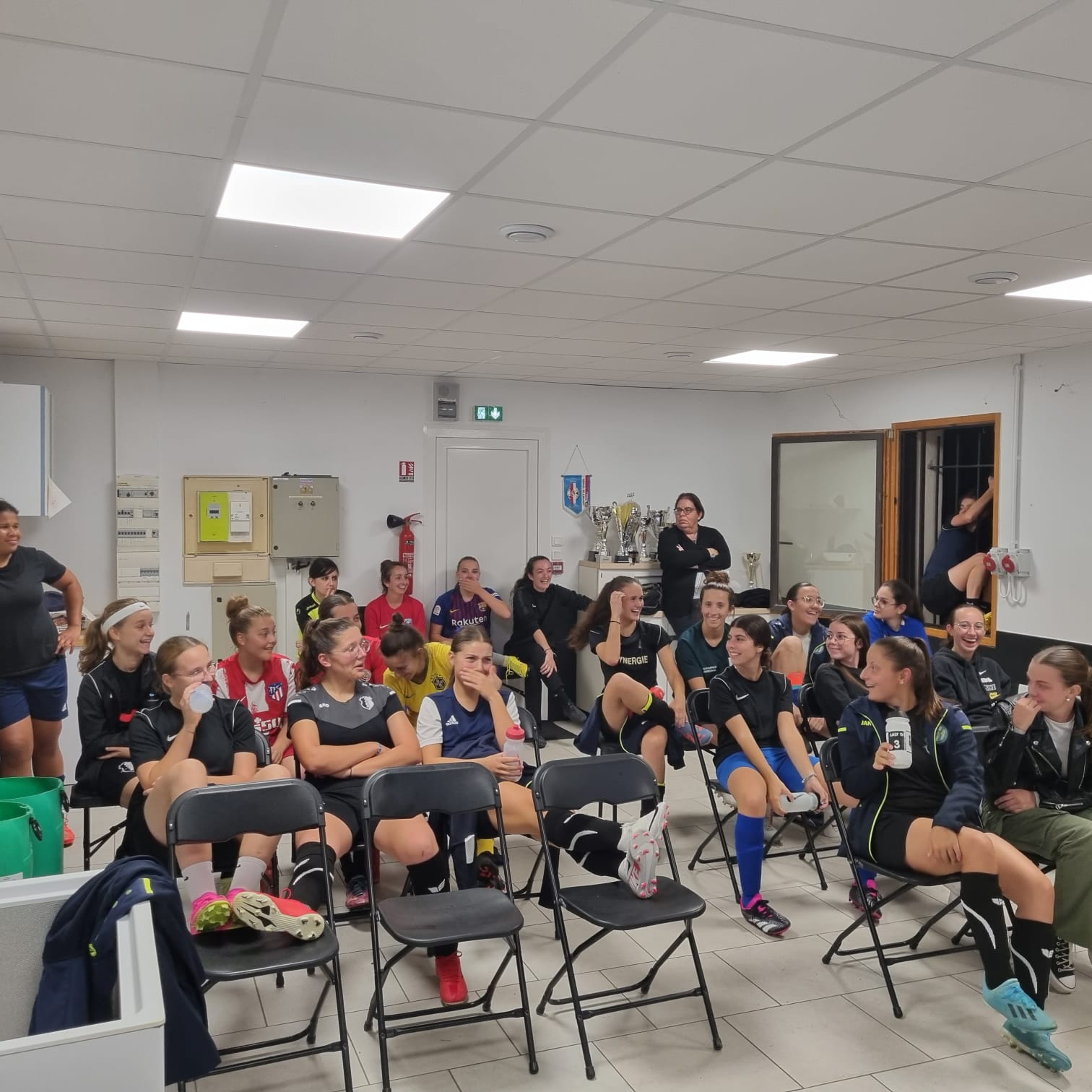 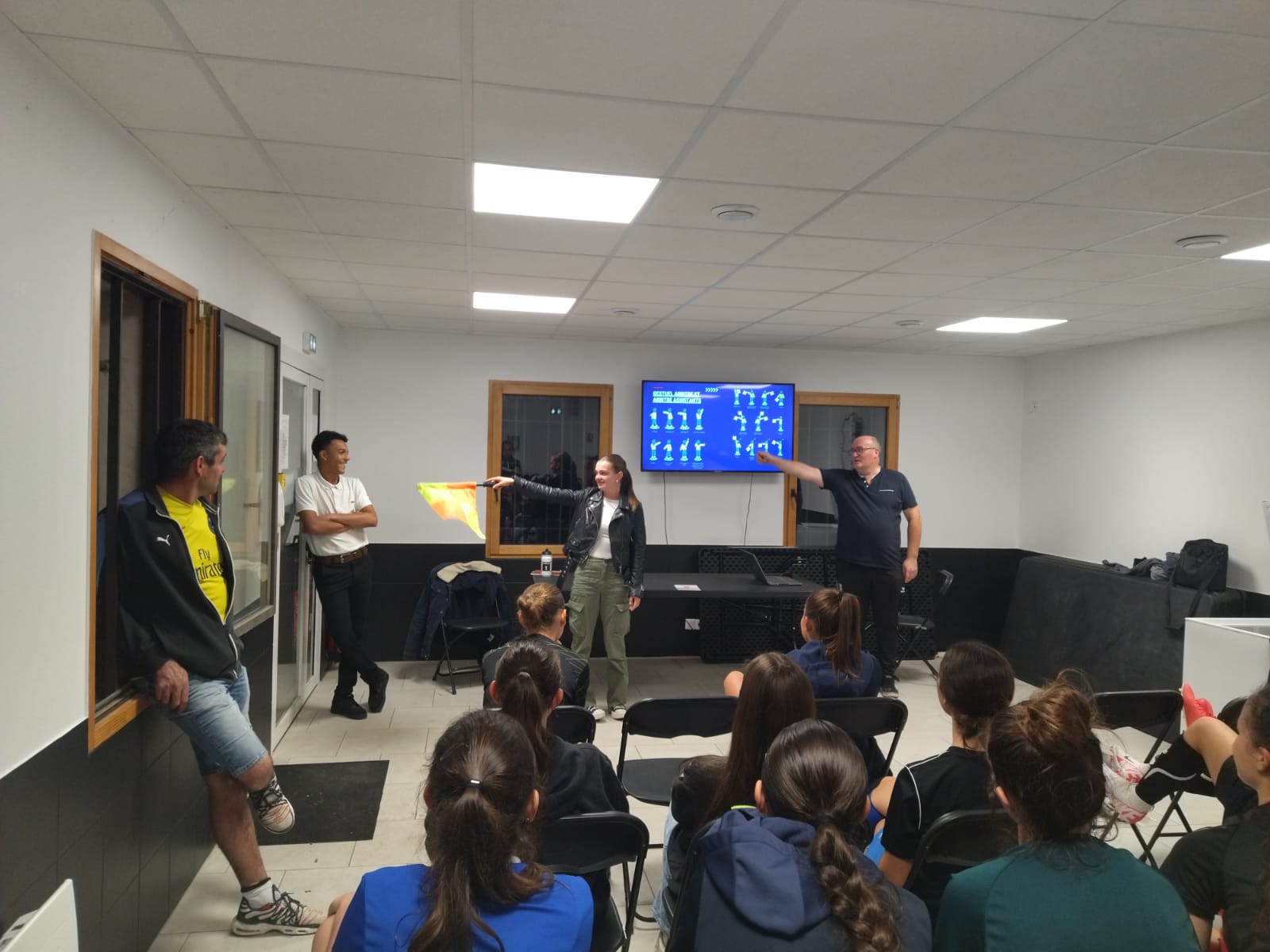 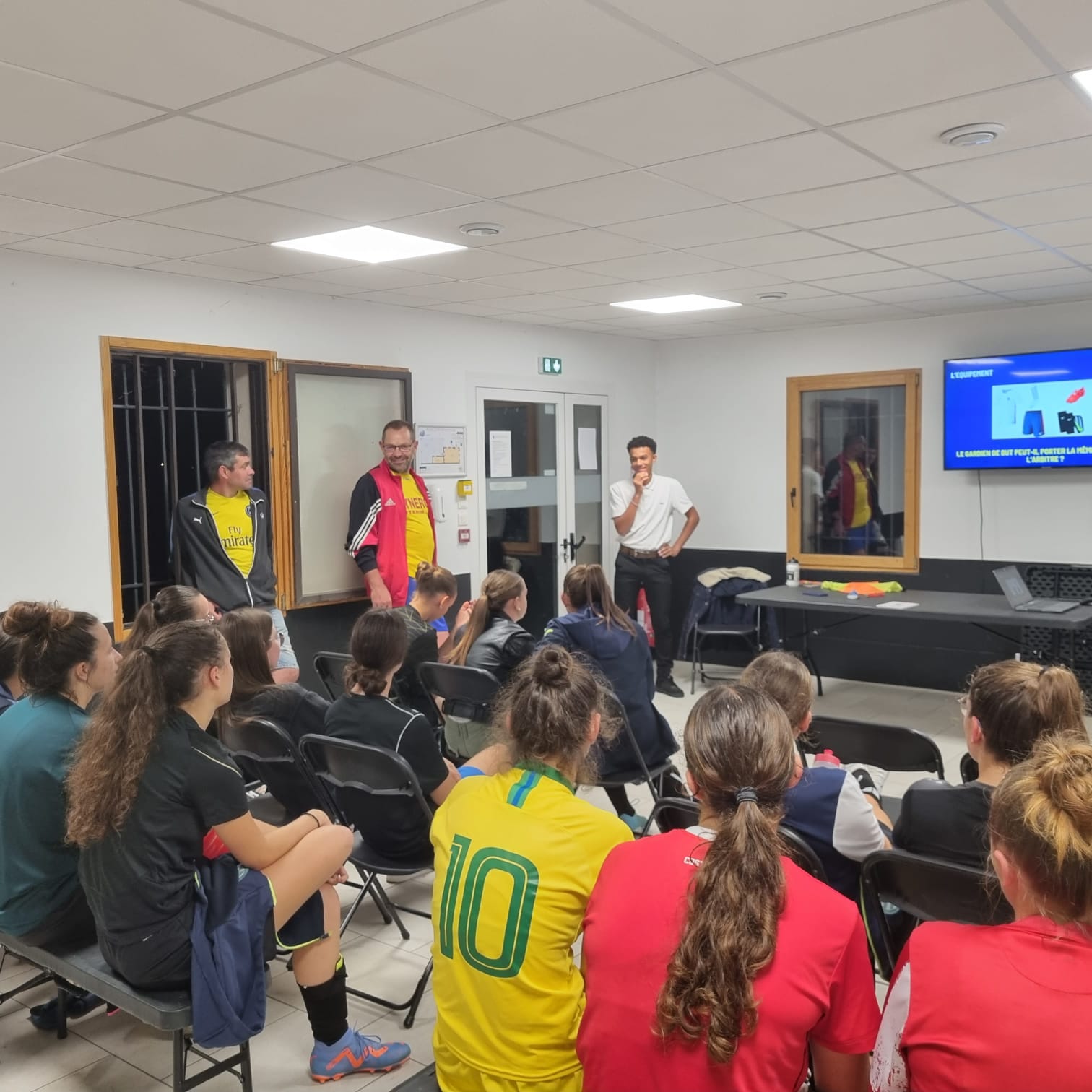 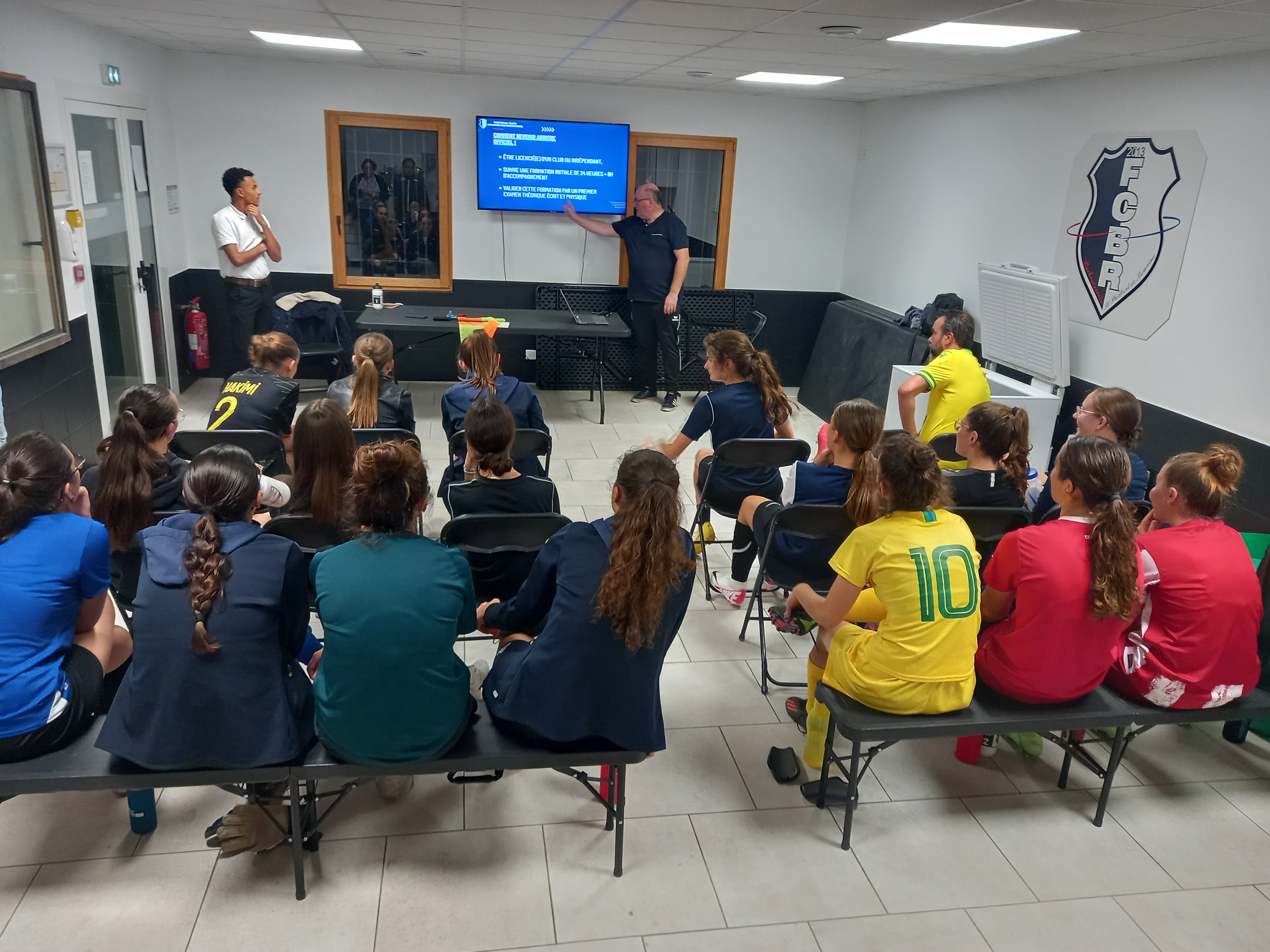